閱讀社團
陳麒皓 老師
判斷訊息
你覺得下面哪一則訊息
是「假訊息」?
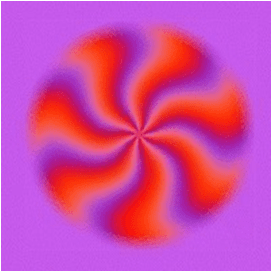 「你壓力大嗎? 
    一張圖秒測」

圖片設計者是日本神經學教授山本先生，只要你覺得圖片不斷滾動，就表示你有壓力，滾動的越快，壓力也就越大。
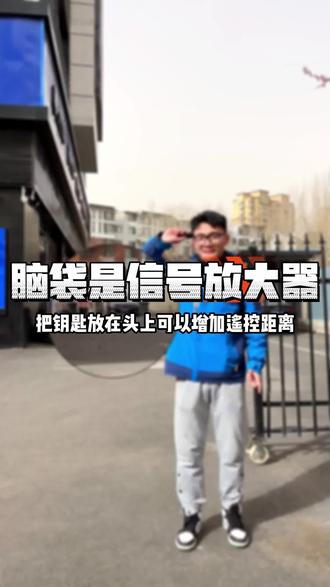 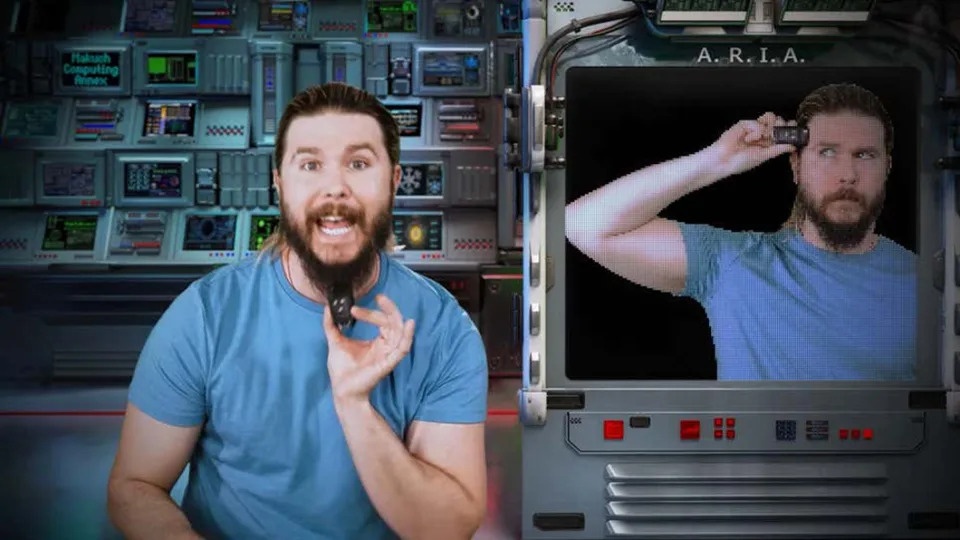 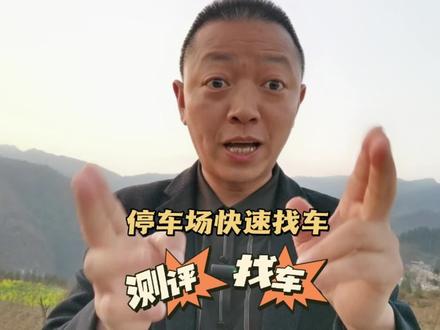 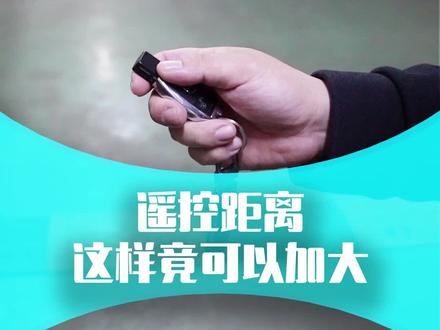 別懷疑！你就是天線寶寶
網紅實測：車鑰匙對著腦門
               有效拉長控制距離
你覺得哪一個是「假訊息」?
「你壓力大嗎?  一張圖秒測」
別懷疑！你就是天線寶寶
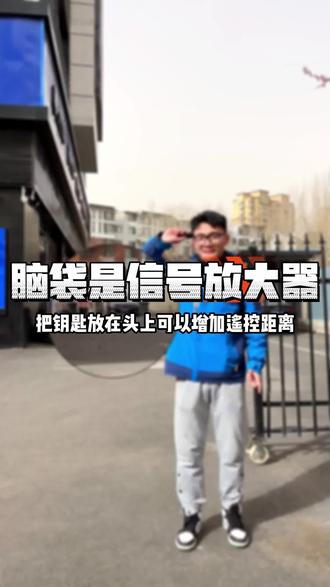 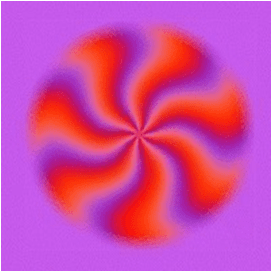 下圖在國外也是瘋傳到不行，事實上這張圖是烏克蘭設計師尤里（Yurii Perepadia）在 2016 年的創作作品，只是所謂的「錯視圖」，也沒有所謂的「山本先生」或是健康和壓力檢測的說法，別再誤傳錯誤解讀囉！
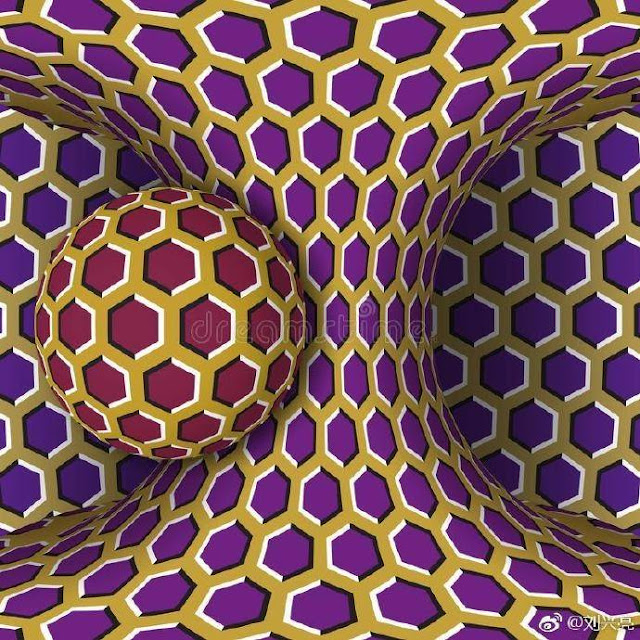 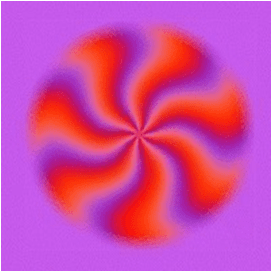 後來有很多不同視覺錯視圖替換繼續在網路上以訛傳訛。
2018年11月網路上瘋傳的訊息。圖片滾動與否都只是腦部不同區塊運作結果。這是「假訊息」唷。
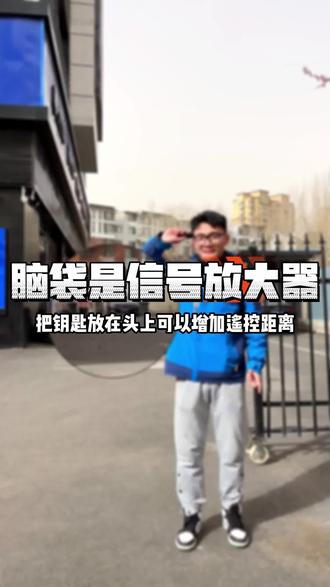 https://youtu.be/EkpHp6_85jg
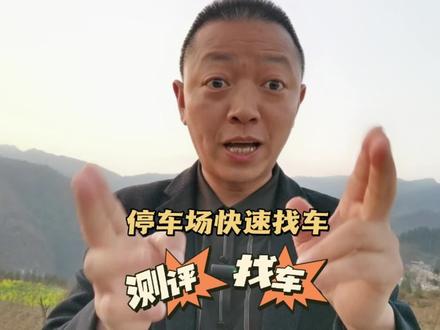 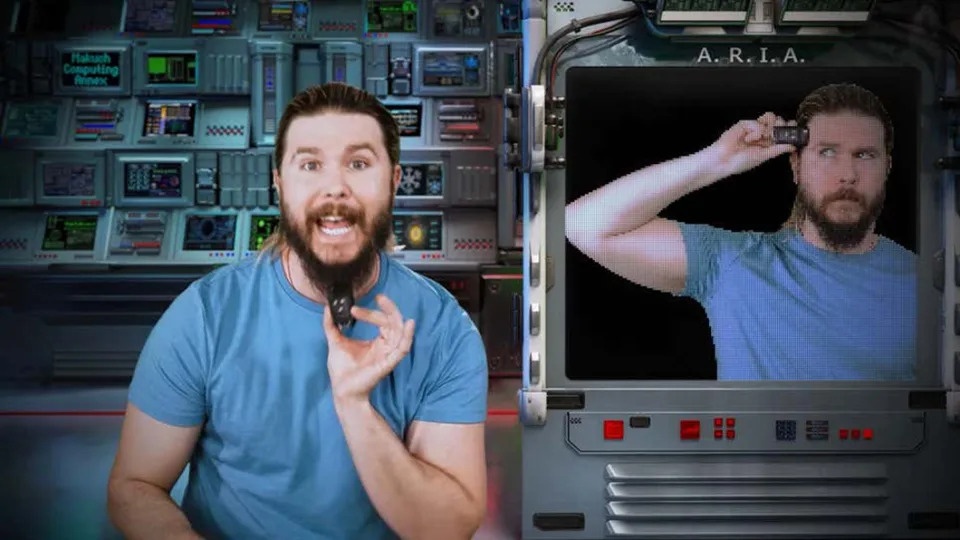 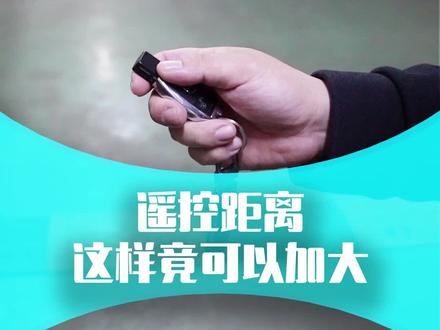 別懷疑！你就是天線寶寶
網紅實測：車鑰匙對著腦門
               有效拉長控制距離
解析訊息內容真假
為什麼會有那麼多人相信這則訊息，被「假訊息」騙了呢?
「權威」消息來源
你相信這則「假訊息」的其中一個原因，應該是因為你相信了這訊息所運用的「權威」消息來源。「日本腦神經學教授」。

但是如果去搜尋資料，會發現根本找不到任何大學或社區學院有這樣的研究，而且山本先生也沒有全名可查詢。
「新奇」的新聞價值
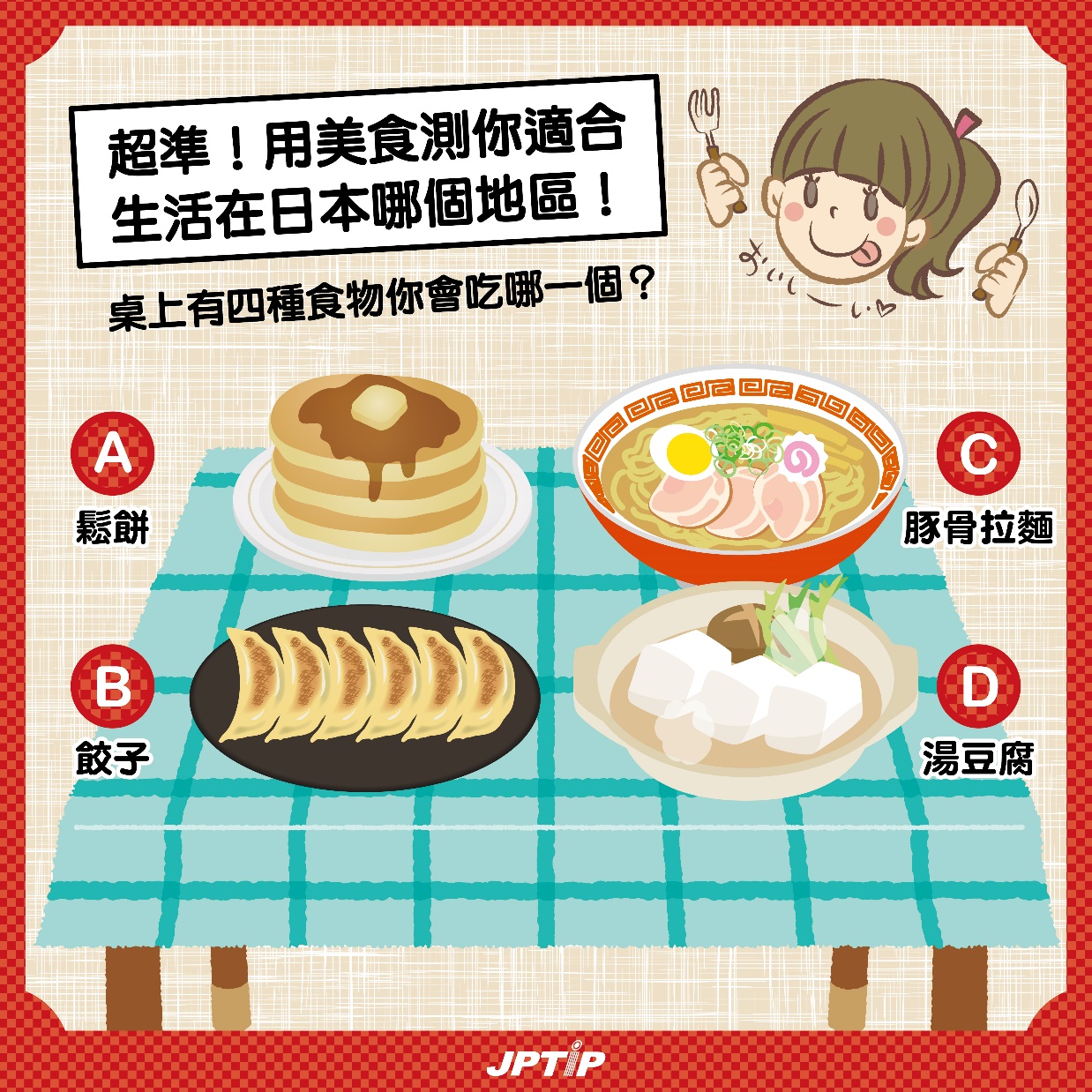 這則「假訊息」運用了「新奇」的新聞價值。透過一張看起來。專業的圖片，加上一般人喜歡玩心理測驗，使得許多人沒有仔細思索，就認定它的內容沒有問題。
看到這個有沒有想要試試看?
喜歡「分享」的習性
你相信這則「假訊息」的其中一個原因，應該是因為你相信了這訊息所運用的「權威」消息來源。「日本腦神經學教授」。

但是如果去搜尋資料，會發現根本找不到任何大學或社區學院有這樣的研究，而且山本先生也沒有全名可查詢。
真相是什麼?
我們來了解一下一般人是怎麼去看真相的。
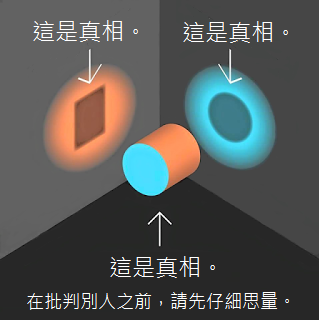 這是圓的呀!
明明是方的!
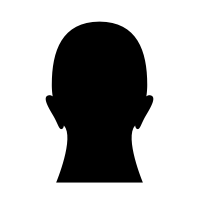 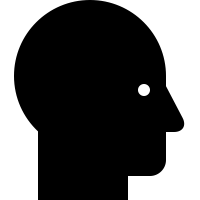 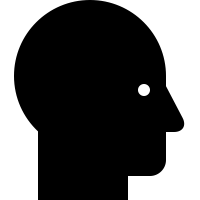 這是圓柱體。
看事情的角度有時候讓我們分不清真相…
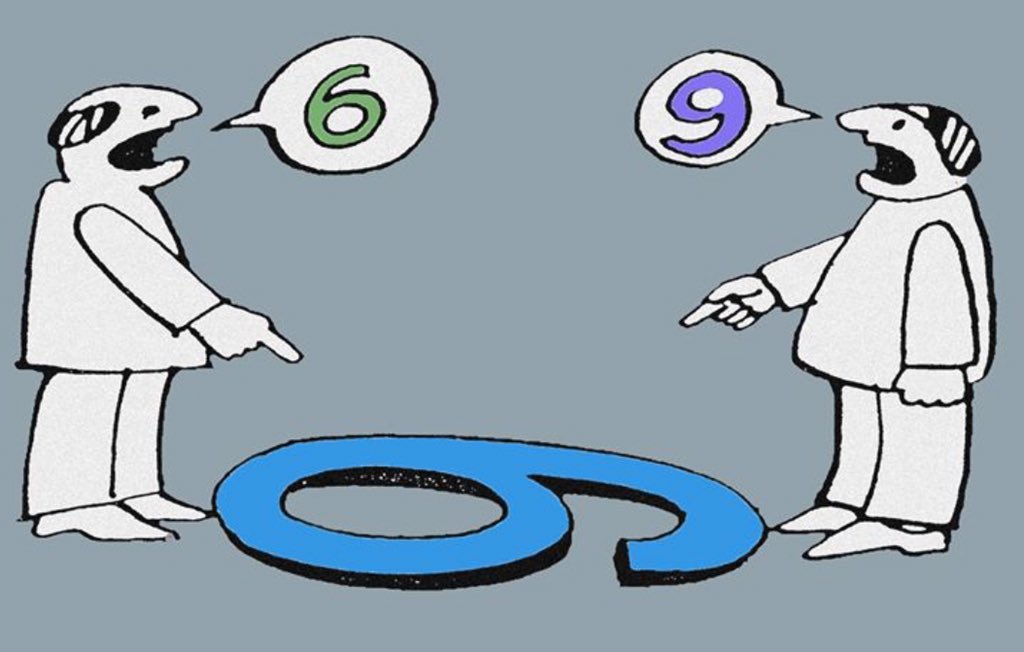 有時候站在他人跟自己的角度去看，能理解完整的真相…
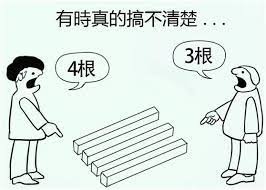 但有時候我們會被媒體站的角度騙了…
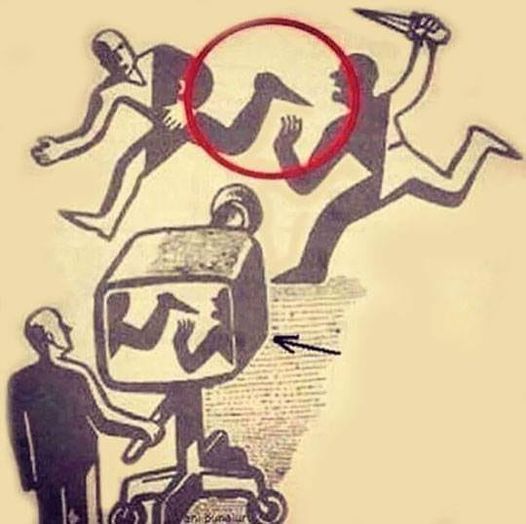 看起來真的，其實有可能是假的
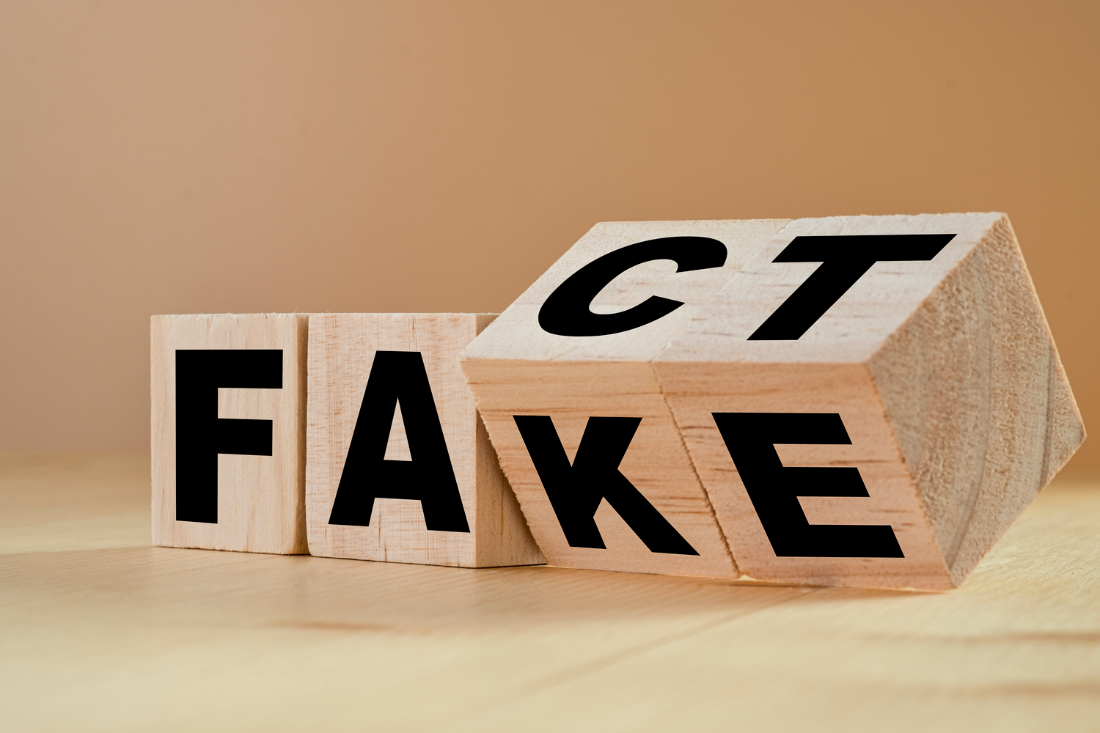 判斷新聞
你覺得下面的新聞是
「假新聞」嗎?
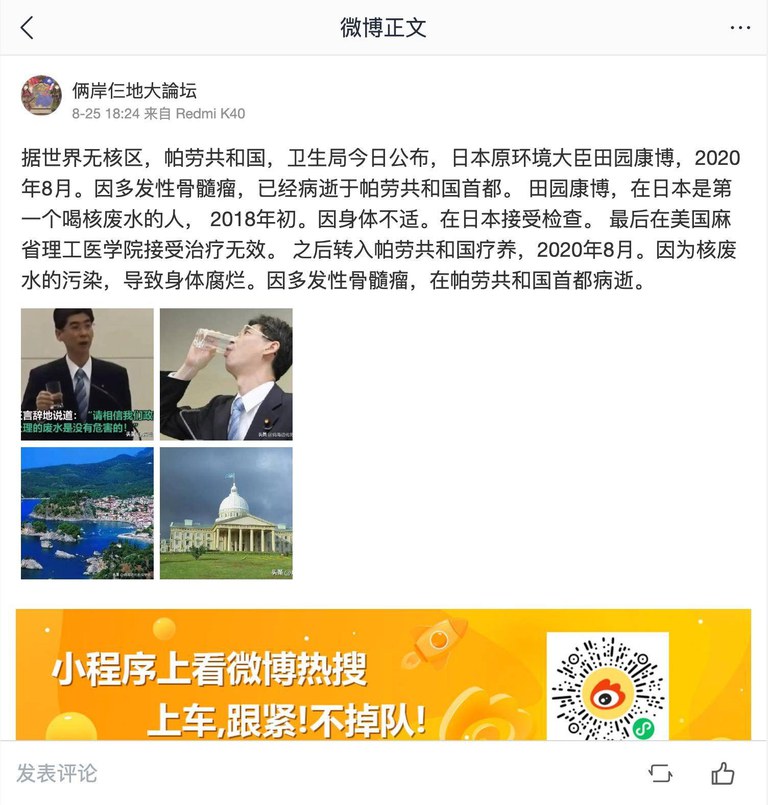 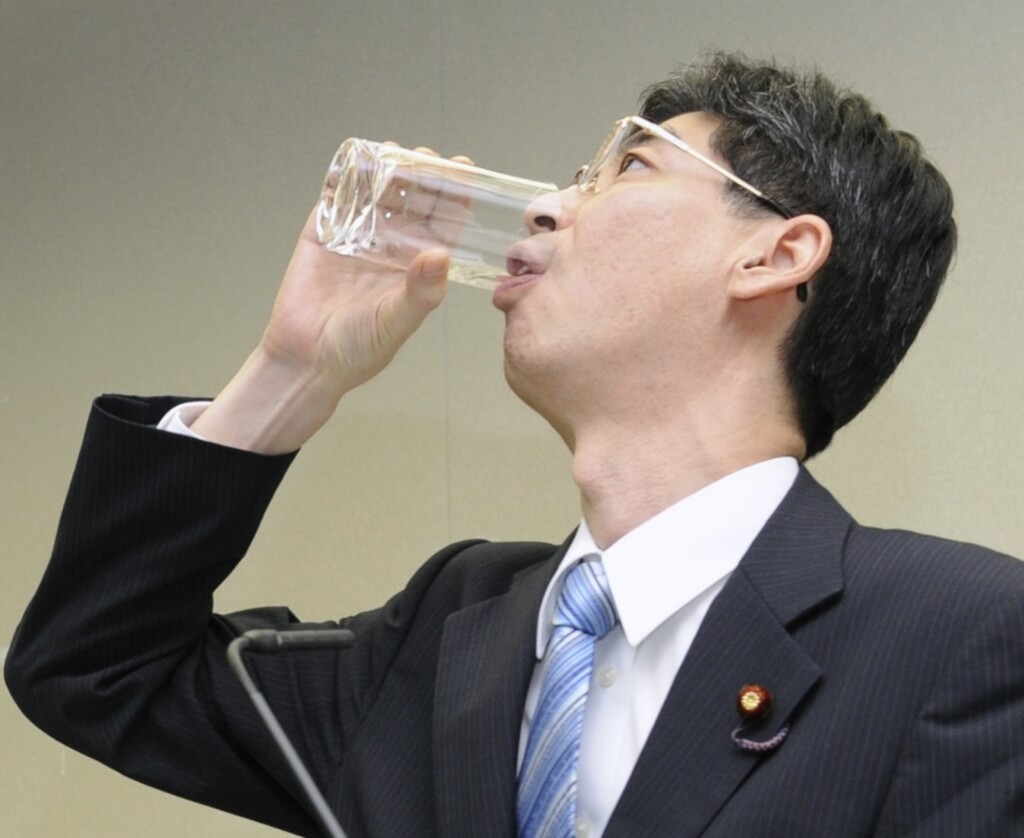 ?